Research Methods
Lecturer: Steve Maybank

Department of Computer Science and Information Systems
sjmaybank@dcs.bbk.ac.uk
Autumn 2017

Data Research Methods in Computer Vision
8 November 2017
Birkbeck College, U. London
1
Digital Images
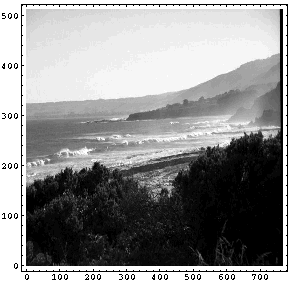 A digital image is a rectangular array
of pixels. Each pixel has a position
and a value.
Original colour image from the Efficient
Content Based Retrieval Group, University
of Washington
8 November 2017
Birkbeck College, U. London
2
Size of Images
Digital camera, 5,000x5,000 pixels, 3 bytes/pixel -> 75 MB.
Surveillance camera at 25 f/s ->
	1875 MB/s.
1000 surveillance cameras -> ~1.9 TB/s.
Not all of these images are useful!
8 November 2017
Birkbeck College, U. London
3
Image Compression
Divide the image into blocks, and compress each block separately, e.g. JPEG uses 8x8 blocks.
Lossfree compression: the original image can be recovered exactly from the compressed image.
Lossy compression: the original image cannot be recovered.
8 November 2017
Birkbeck College, U. London
4
Why is Compression Possible?
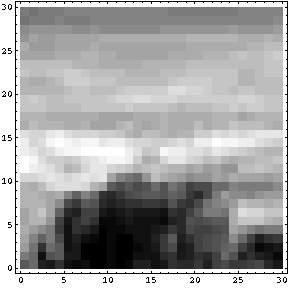 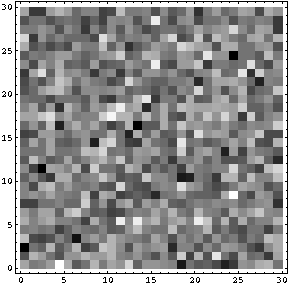 White noise image: values of
neighbouring pixels are not
correlated. Compression discards
information.
Natural image: values of
neighbouring pixels are
strongly correlated.
8 November 2017
Birkbeck College, U. London
5
Measurement Space
Vectors from 8x8 blocks
R64
Each 8x8 block yields a vector in R64. The vectors
from natural images tend to lie in a low dimensional
subspace of R64.
8 November 2017
Birkbeck College, U. London
6
Strategy for Compression
vectors from 8x8 blocks
R64
Choose a basis for R64 in which the low dimensional
subspace is spanned by the first few coordinate vectors.
Retain these coordinates and discard the rest.
8 November 2017
Birkbeck College, U. London
7
Discrete Cosine Transform
8 November 2017
Birkbeck College, U. London
8
Basis Images for the DCT
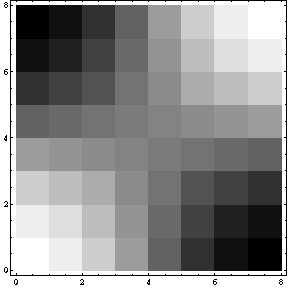 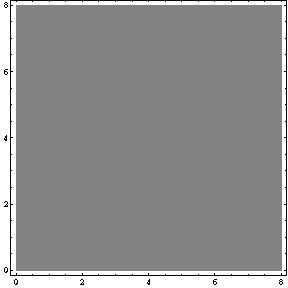 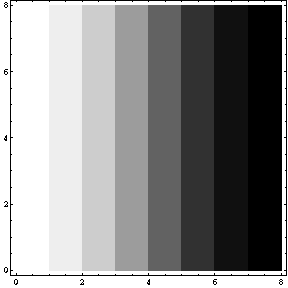 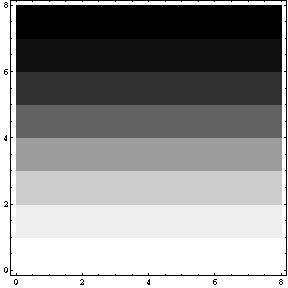 UTe(1)
UTe(2)
UTe(3)
UTe(4)
8 November 2017
Birkbeck College, U. London
9
Example of Compression using DCT
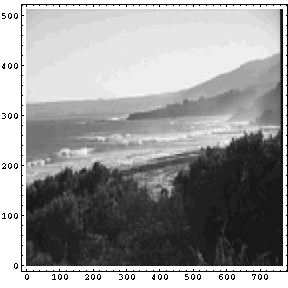 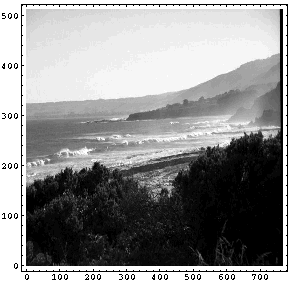 Image constructed from 3 DCT
coefficients in each 8x8 block.
Original image
8 November 2017
Birkbeck College, U. London
10
Histogram of a DCT Coefficient
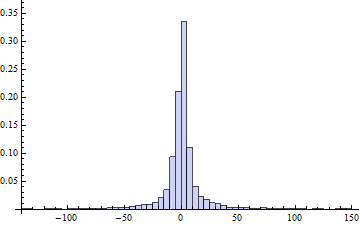 The pdf for ci is leptokurtic,
i.e. it has a peak at 0 and
"fat tails"
8 November 2017
Birkbeck College, U. London
11
Sparseness of the DCT Coefficients
For a given 8×8 block, only a few DCT coefficients ci are significantly different from 0.

For a given DCT coefficient, there exist some blocks for which it is large.
8 November 2017
Birkbeck College, U. London
12
Linear Classification
y
y
Given two sets X, Y of
measurement vectors from
different classes, find a hyperplane
that separates X and Y.
y
y
x
x
x
x
x
x
A new vector is assigned to the
class of X or to the class of Y,
depending on its position relative
to the hyperplane.
8 November 2017
Birkbeck College, U. London
13
Projection to a Line
v
y
x
y
x
x
y
y
x
x
y
x
x
y
y
x
w
8 November 2017
Birkbeck College, U. London
14
Fisher Linear Discriminant
8 November 2017
Birkbeck College, U. London
15
Maximise Ratio of Variances
Equate the derivative of the ratio with 0, to obtain
8 November 2017
Birkbeck College, U. London
16
Two Classes of Edges
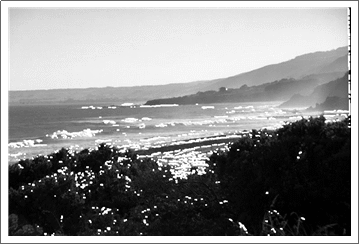 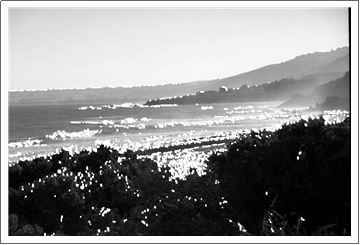 3x3 blocks matching mask
{{-1, 0, 1}, {-2, 0, 2}, {-1, 0, 1}}
3x3 blocks matching mask
{{-1,-2,-1}, {0, 0, 0}, {1, 2, 1}}
8 November 2017
Birkbeck College, U. London
17
Projections Onto a 1-Dimensional FLD
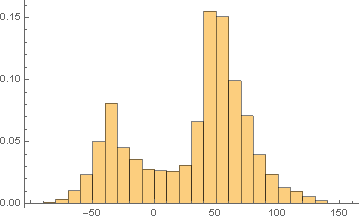 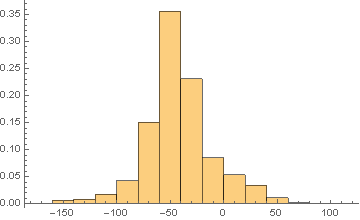 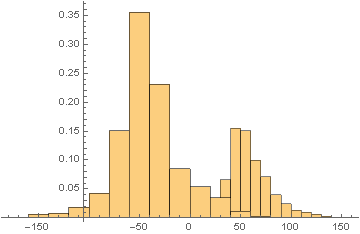 Histogram for
{{-1,-2,-1}, {0,0,0}, {1,2,1}}
Combined
histograms
Histogram for
{{-1,0,1}, {-2,0,2}, {-1,0,1}
8 November 2017
Birkbeck College, U. London
18
Discrete Distribution
8 November 2017
Birkbeck College, U. London
19
Interpretations
8 November 2017
Birkbeck College, U. London
20
Terminology
8 November 2017
Birkbeck College, U. London
21
Example
Roll two dice. F=event that total is 8.
S={(i, j), 1<=i, j<=6}
The pairs (i, j) all have the same probability, thus
	P({i, j})=1/36, 1<=i<=36

F={(6,2), (2,6), (3,5), (5,3), (4,4)}
P(F) = 5/36
8 November 2017
Birkbeck College, U. London
22
Example of a Conditional Probability
8 November 2017
Birkbeck College, U. London
23
Independent Events
8 November 2017
Birkbeck College, U. London
24
Bayes Theorem
8 November 2017
Birkbeck College, U. London
25
Probability Density Function
8 November 2017
Birkbeck College, U. London
26
The Gaussian PDF
8 November 2017
Birkbeck College, U. London
27
Estimation of Parameters
8 November 2017
Birkbeck College, U. London
28
Gaussian pdf in 2D
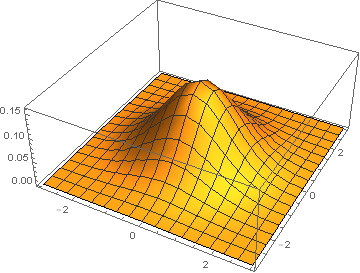 8 November 2017
Birkbeck College, U. London
29
Bayes Theorem for Parameter Estimation
8 November 2017
Birkbeck College, U. London
30
Classification Problem
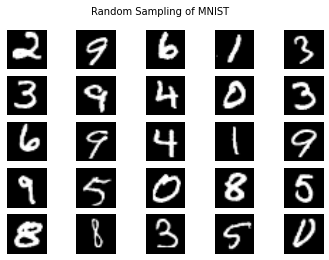 MNIST database and 
http://andrew.gibiansky.com
/blog/machine-learning/
k-nearest-neighbors-
simplest-machine-learning/
8 November 2017
Birkbeck College, U. London
31
Bayes Solution
8 November 2017
Birkbeck College, U. London
32